메이지 유신의 시작과 전개 과정
1.시작하게 된 배경
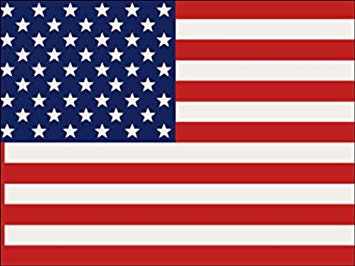 서양 열강의 압박으로 인한 무리한 개항 요구!
2.전개 과정
1.서양 열강의 개항요구에 의한 쿠로후네 사건으로 조약 체결

2. 이로 인해 불만을 품은 막부타도세력과 왕정 복고 세력

3. 1867년  대정봉환 발발 

4.1868년 덴노 중심의 국가로 복고
2-1.쿠로후네 사건과 대정봉환란?
쿠로후네란 미국의 군함으로 미국은  이 군함을 4척 가져와 개항을 요구하며 무력시위를 벌였다.
대정봉환이란 쇼군이 덴노에게  실질적인 통치권을 넘긴 
사건을 일컫는다.
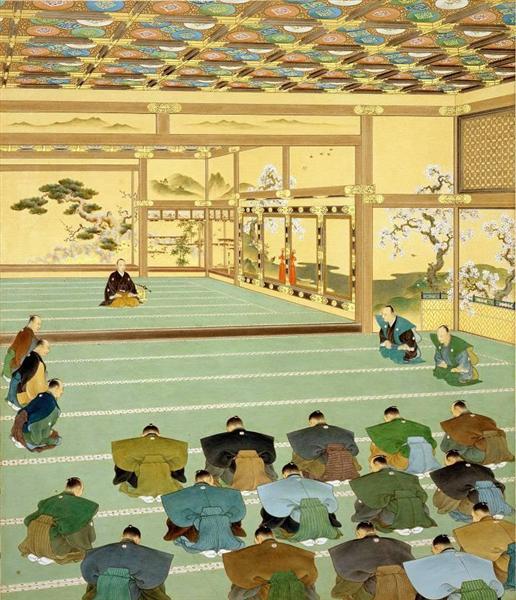 3.개항으로 인한 발 빠른 근대화
일본 천황의 발 빠른 정책으로 1872년부터 철도가 깔리기 시작해 1890년에 이르러 2천킬로미터가 넘는 철도가 깔렸고 전국적으로 전기가 보급되기 시작한다.
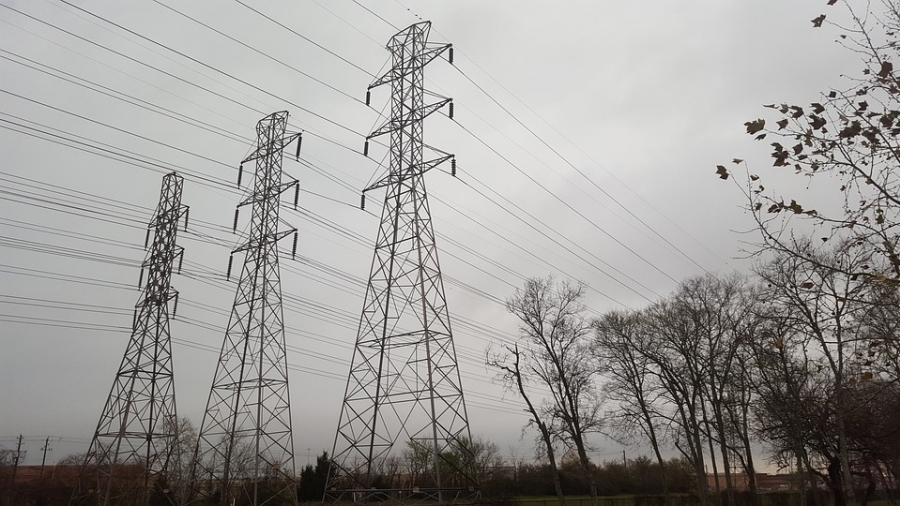 4.근대화 이후의 일본…
강해진 국력을 바탕으로 활발해진 침략활동
+
서양 세력의 침입을 막기 위한 민족주의 반포
다른 아시아국가와 달리 식민지가 되자 않고  당대아시아의 강대국으로 떠오름
끝까지 봐주셔서 감사합니다